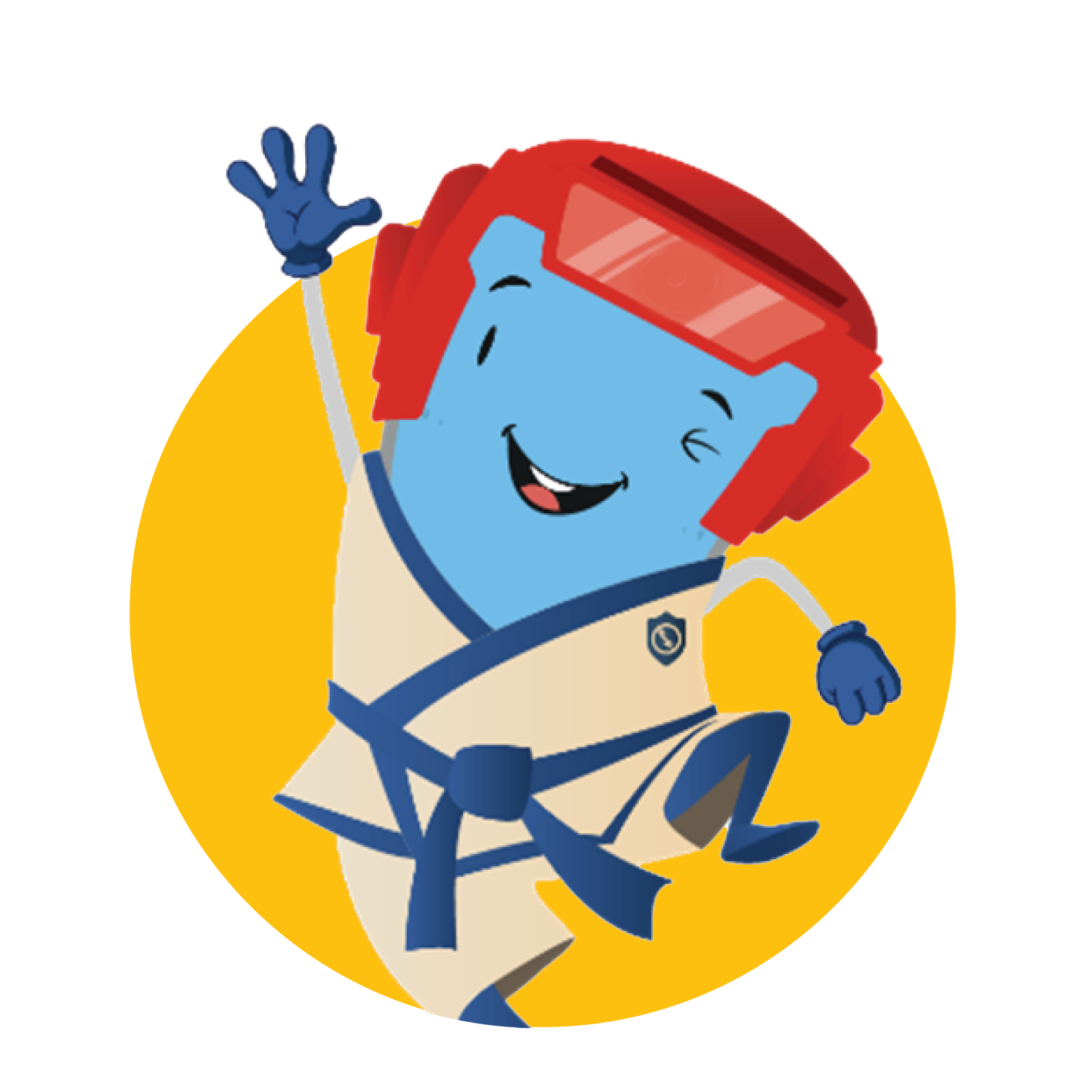 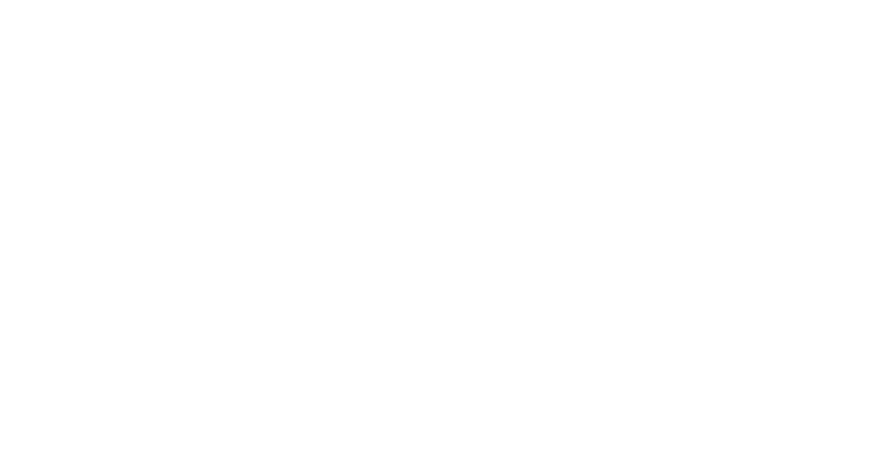 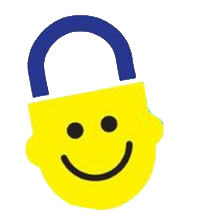 الحلقة 4:شبكات التواصل الاجتماعي
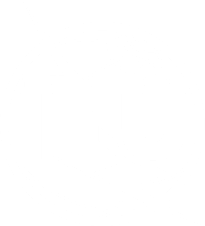 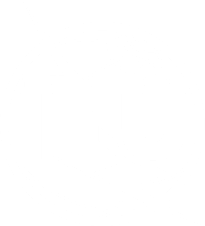 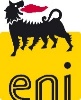 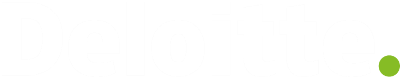 إن هواتفكم الذكيةأو حواسيبكم اللوْحية هيمنازلكم الرقمية.
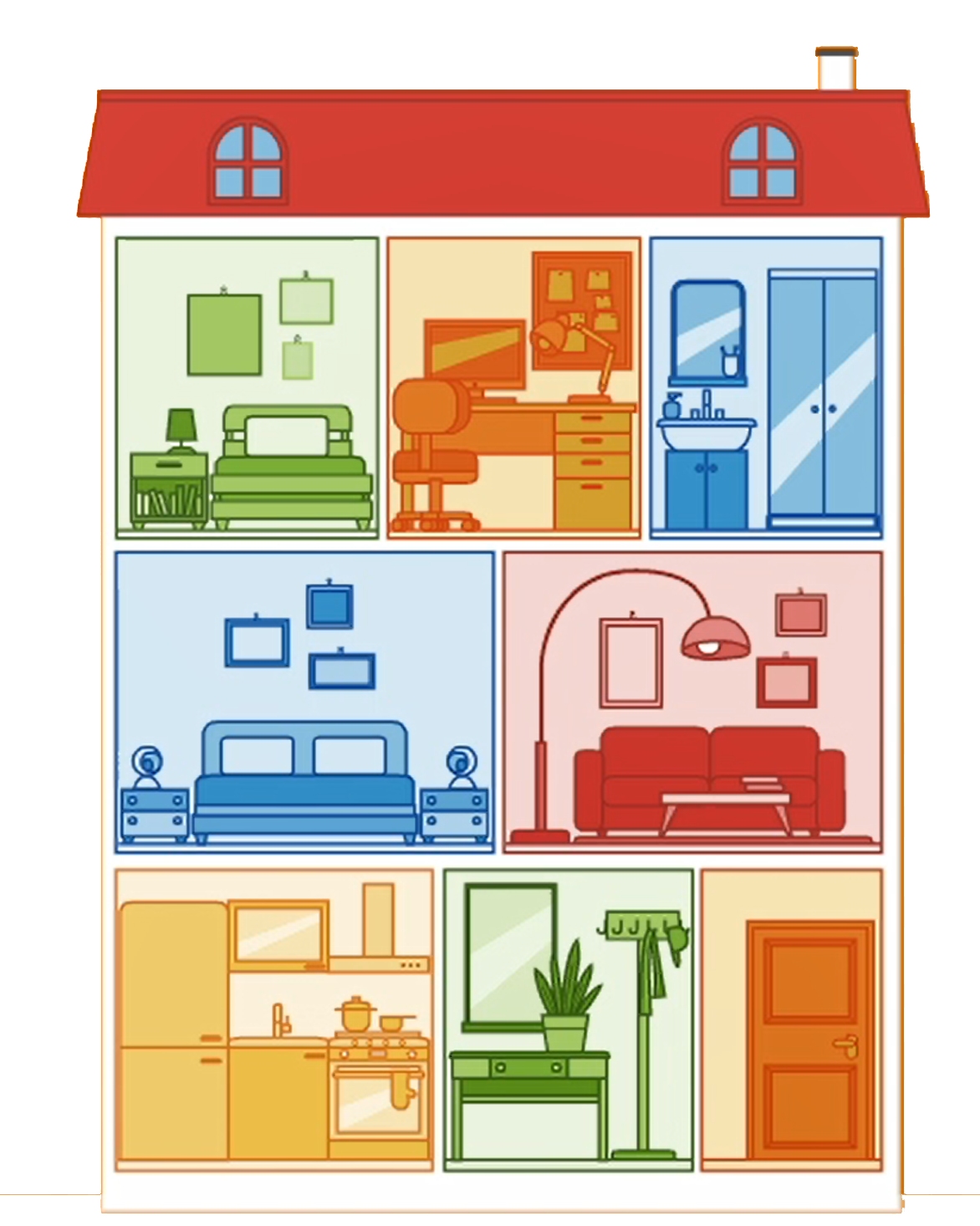 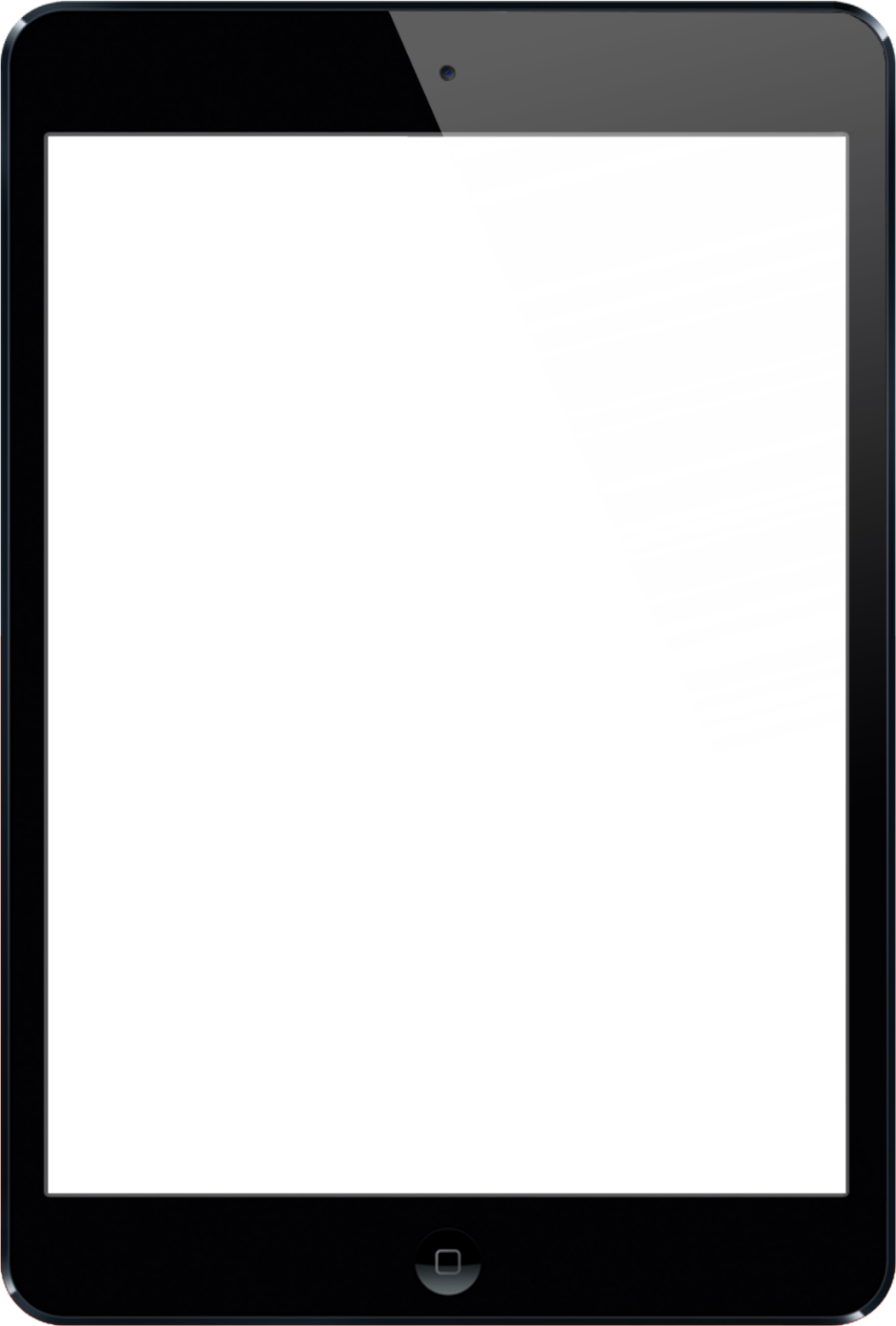 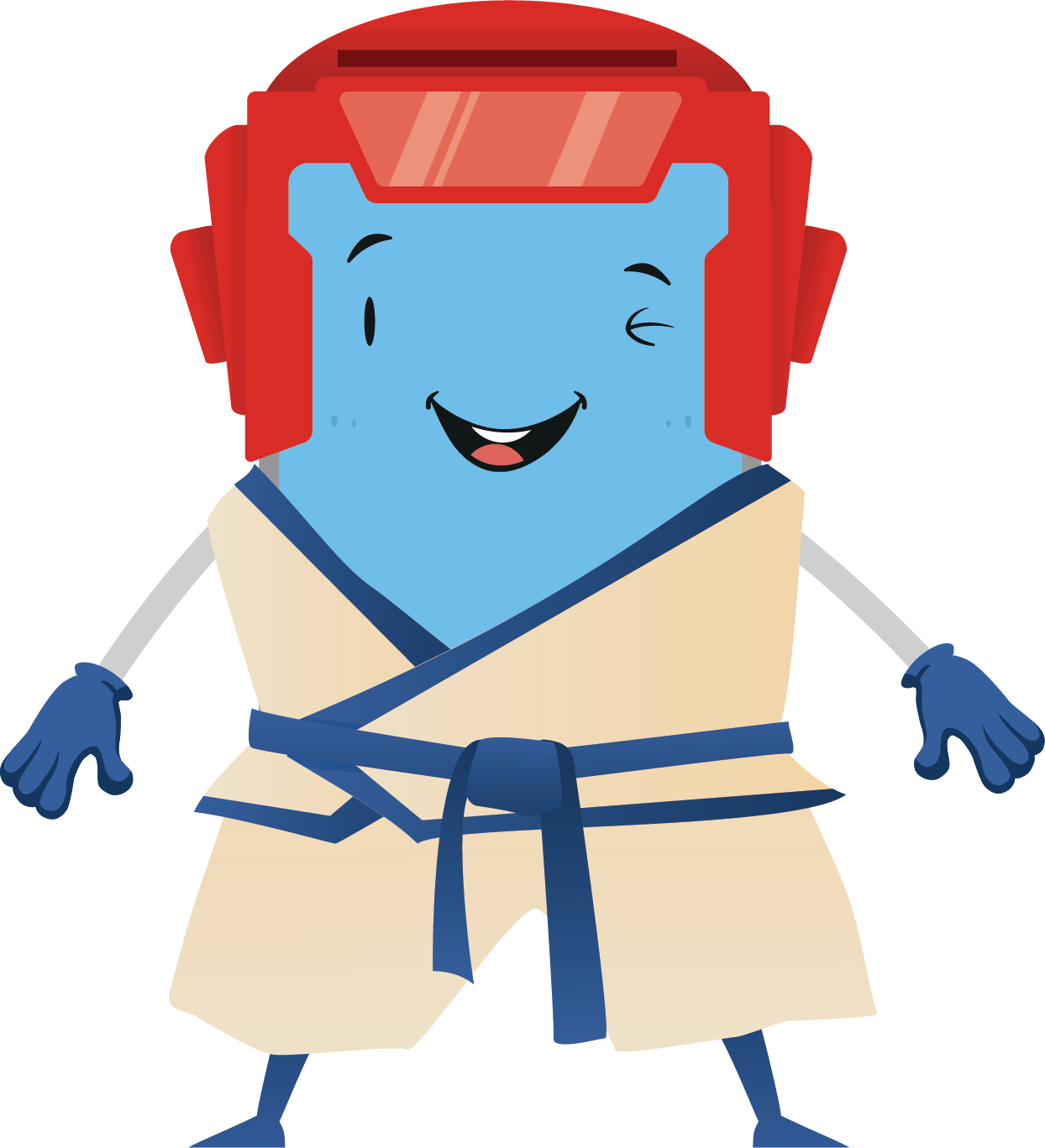 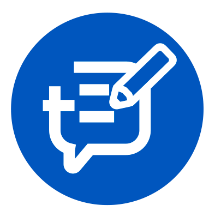 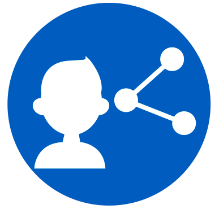 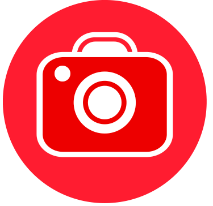 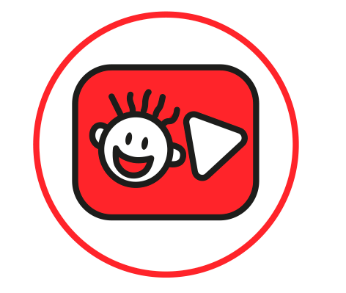 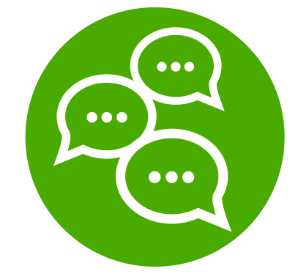 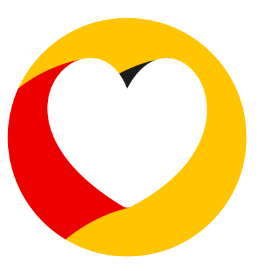 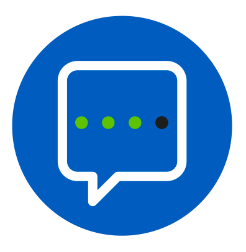 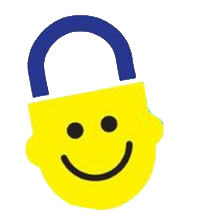 المعلومات
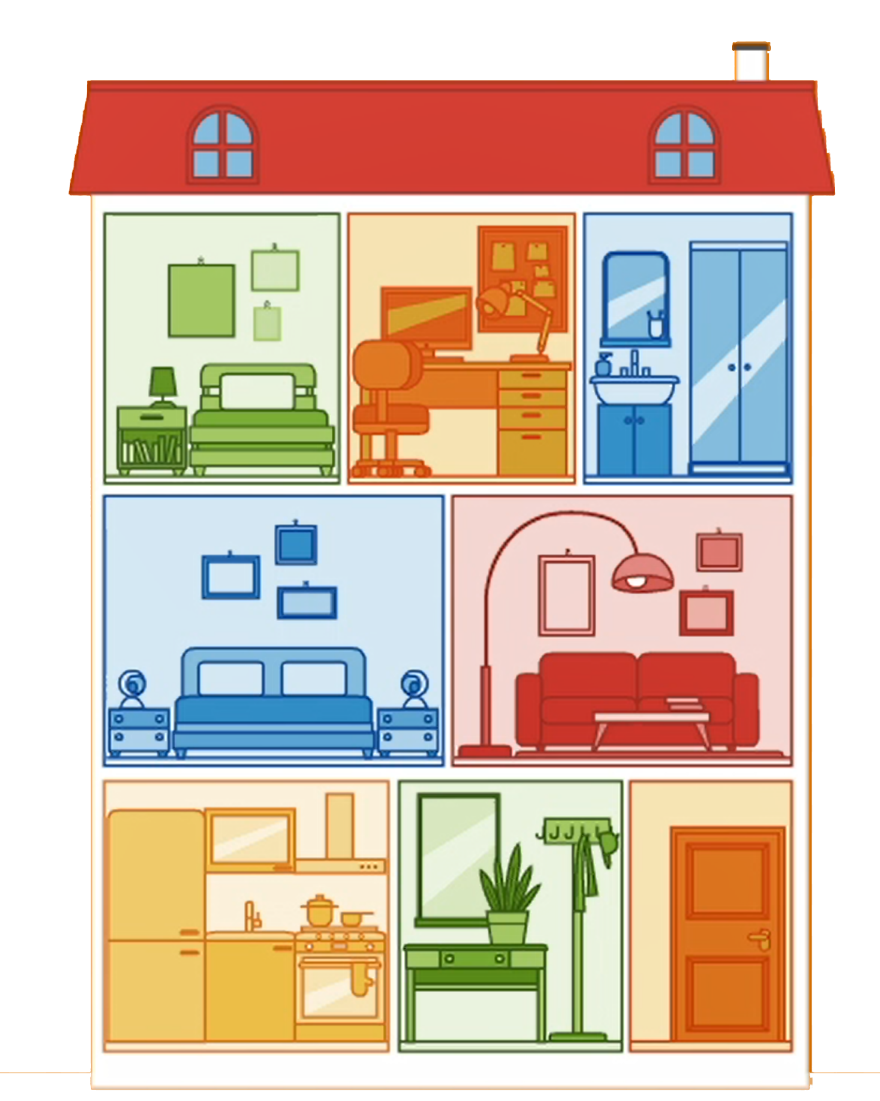 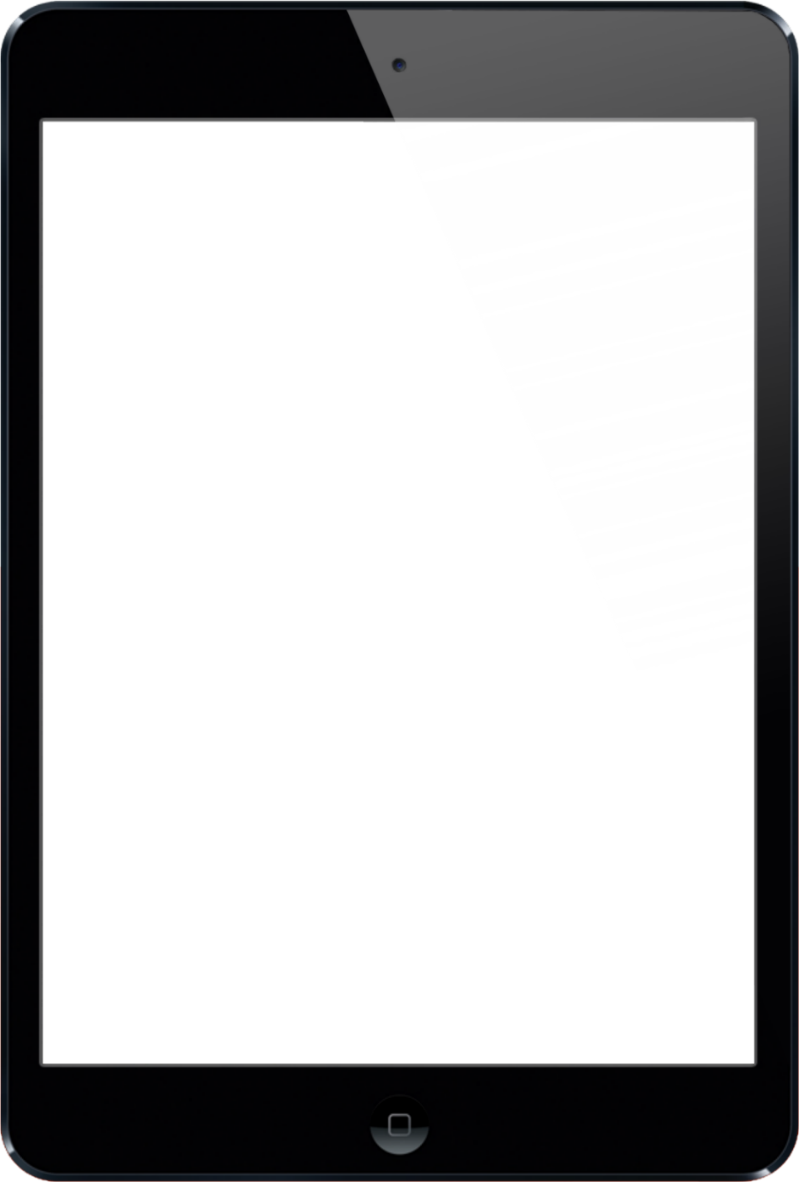 ⬤ الصور
⬤  صور أصدقائكم
⬤ المحادثات
⬤ الأماكن
⬤ الأسم
⬤ اللقـب
⬤  تـاريخ الميلاد
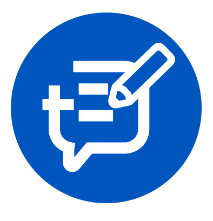 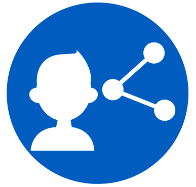 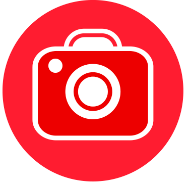 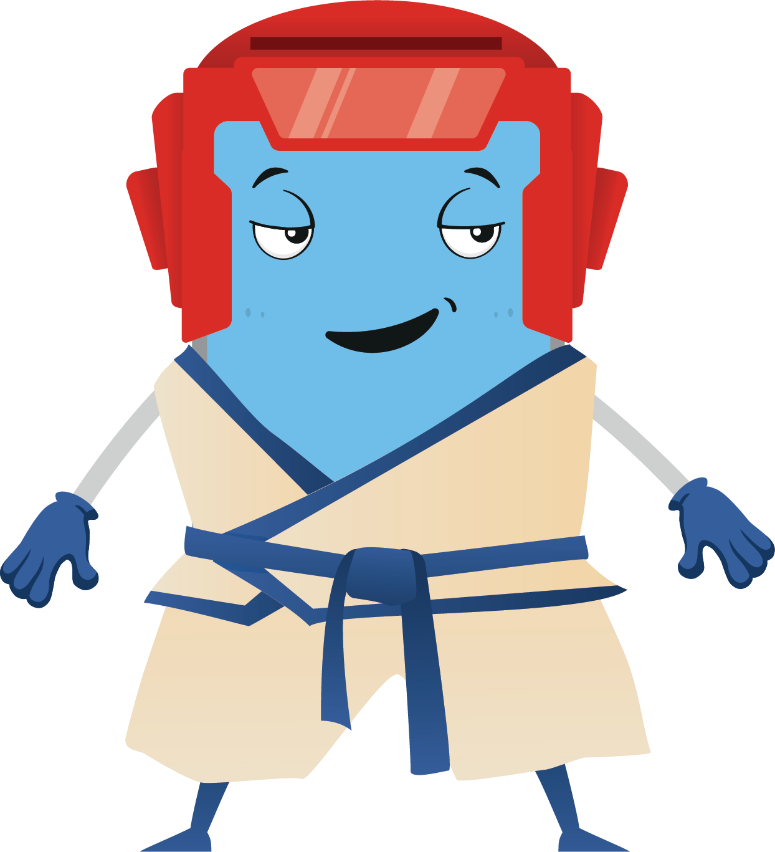 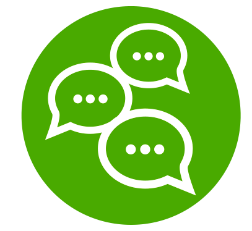 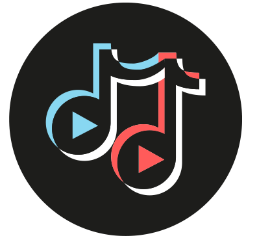 ⬤ أرقام الهواتف 
⬤  المحادثات مع الأصدقاء
⬤  المعلومات السرية
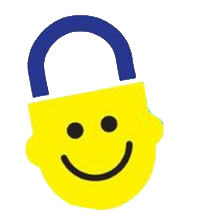 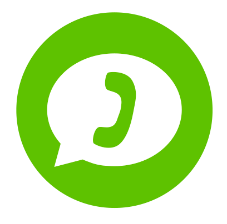 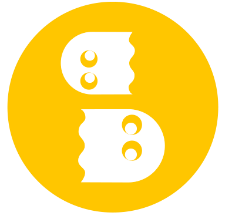 شبكات التواصل الاجتماعي
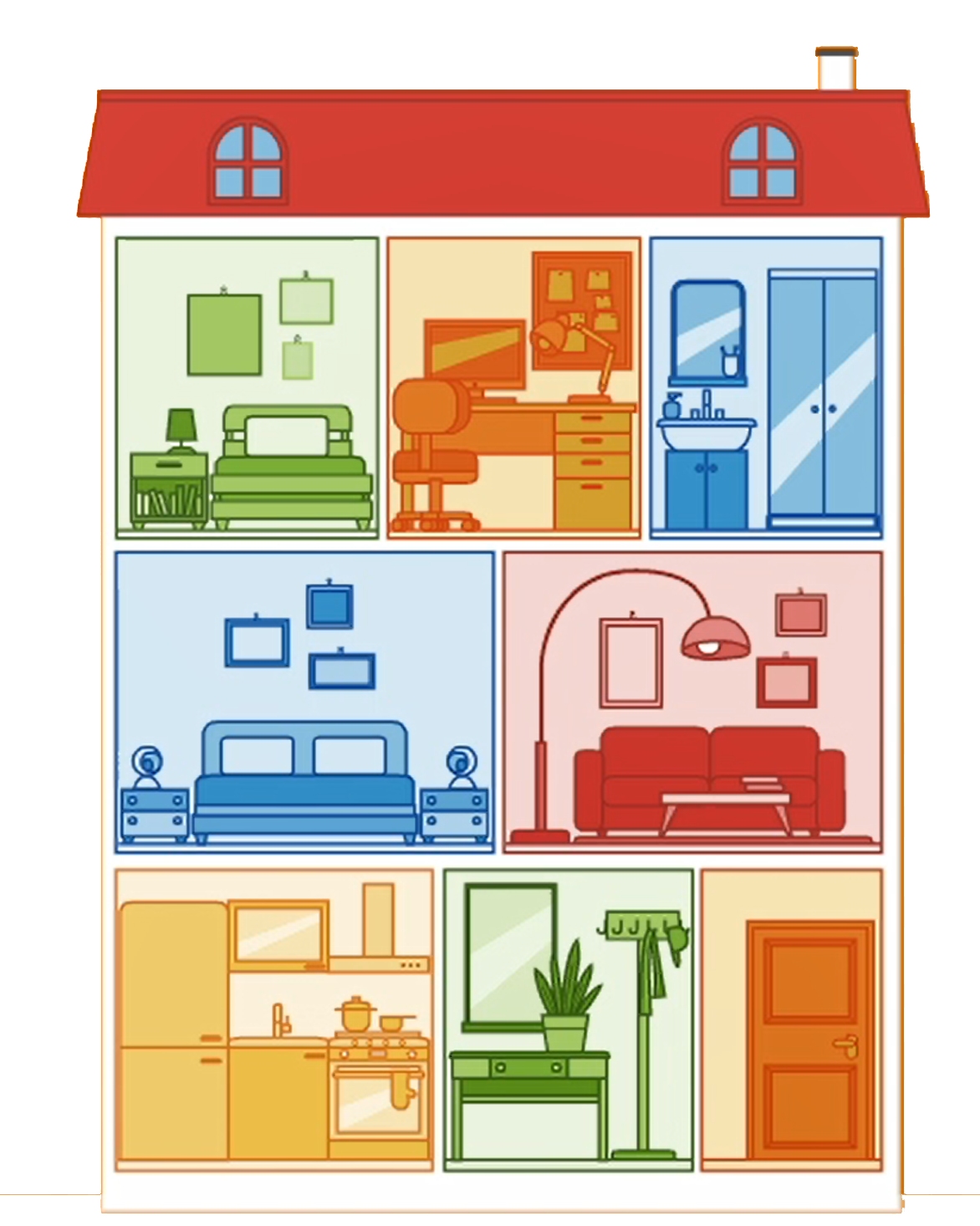 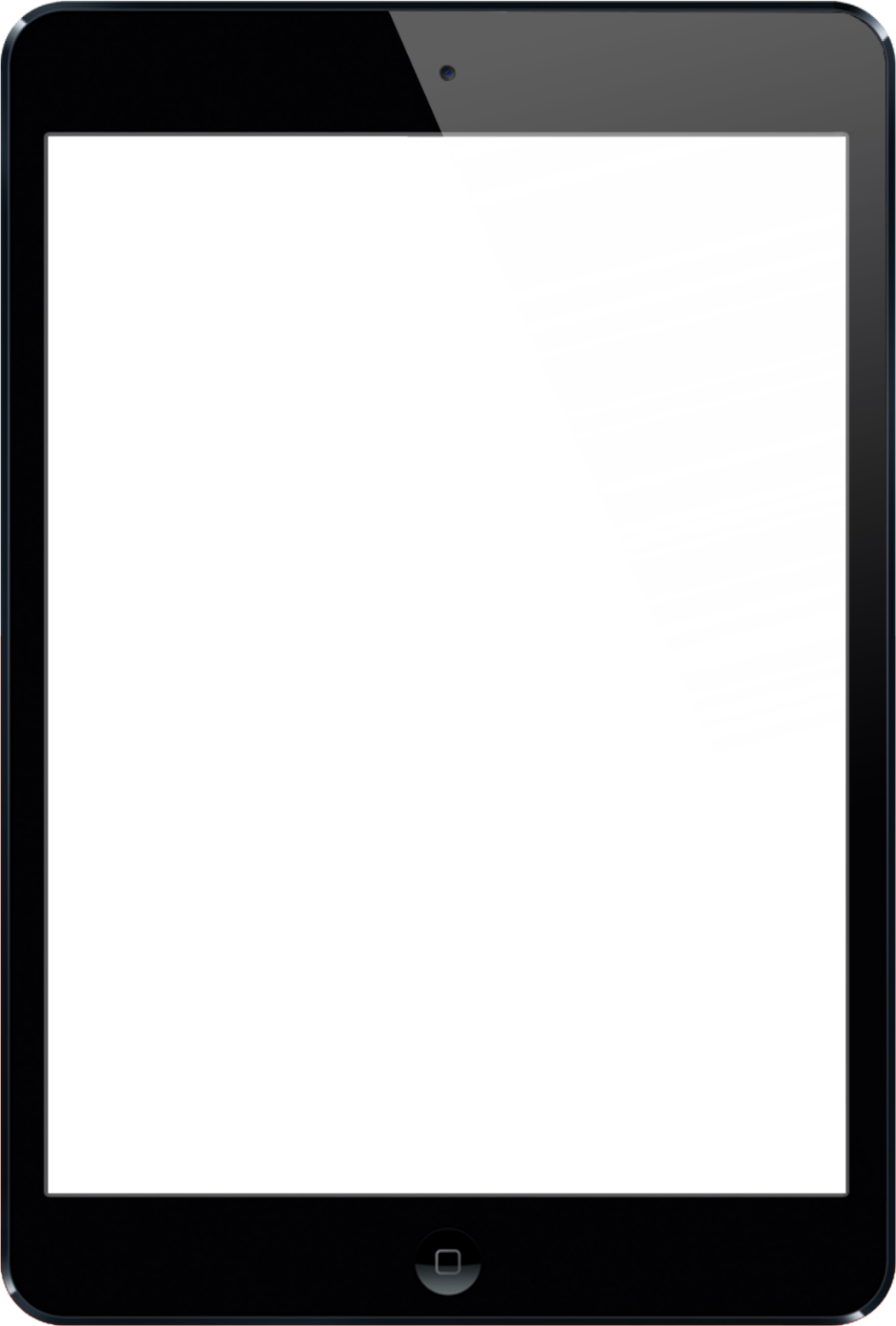 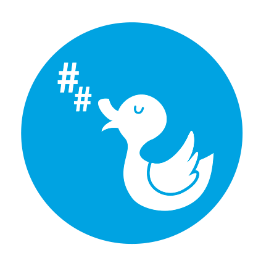 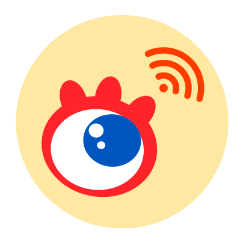 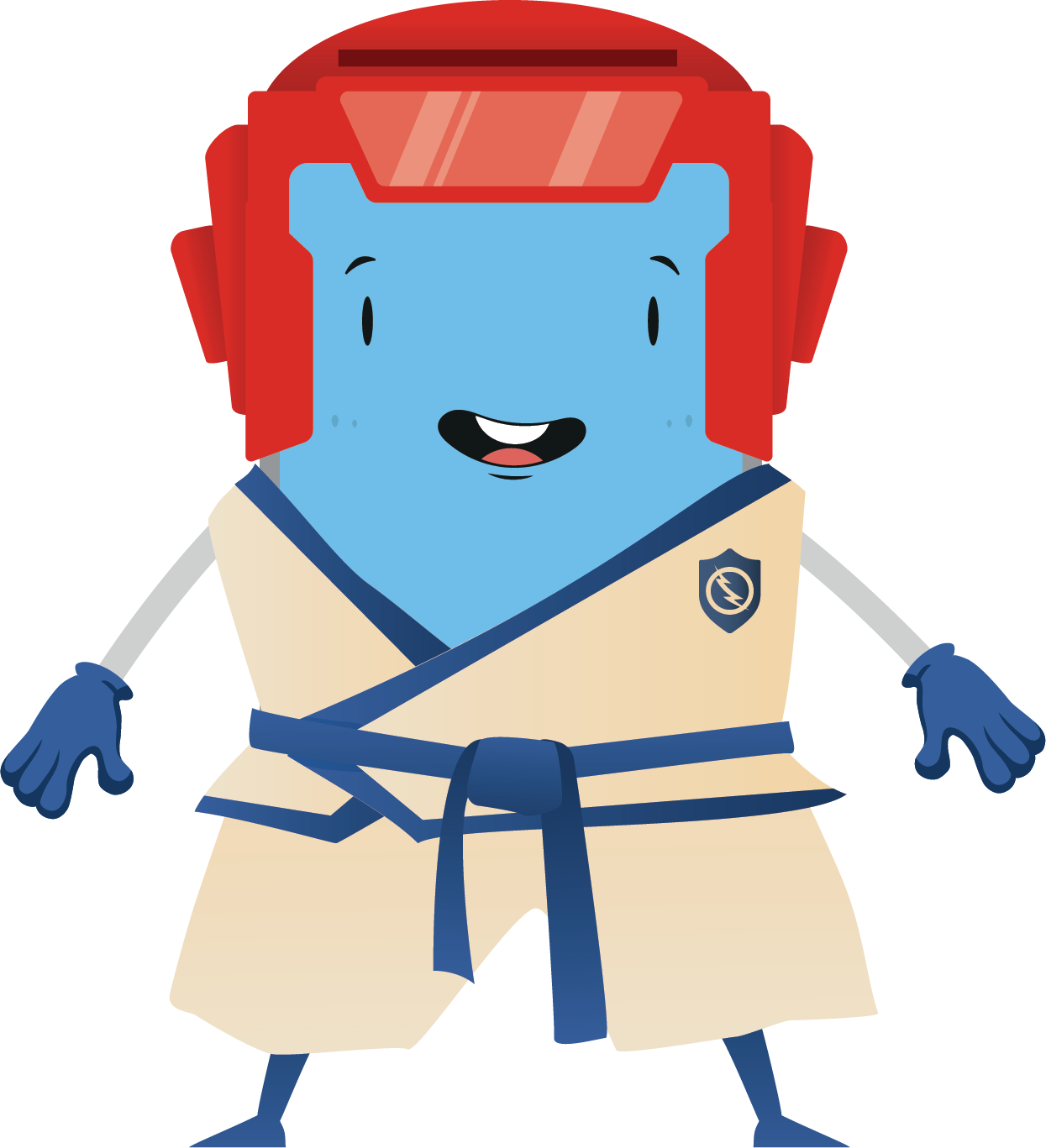 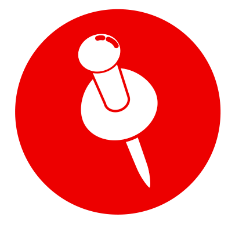 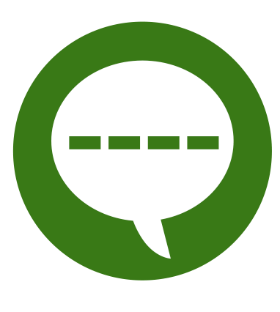 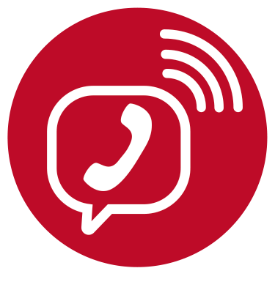 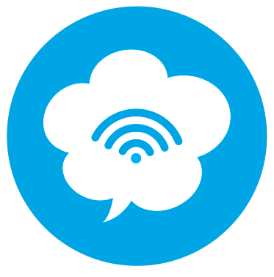 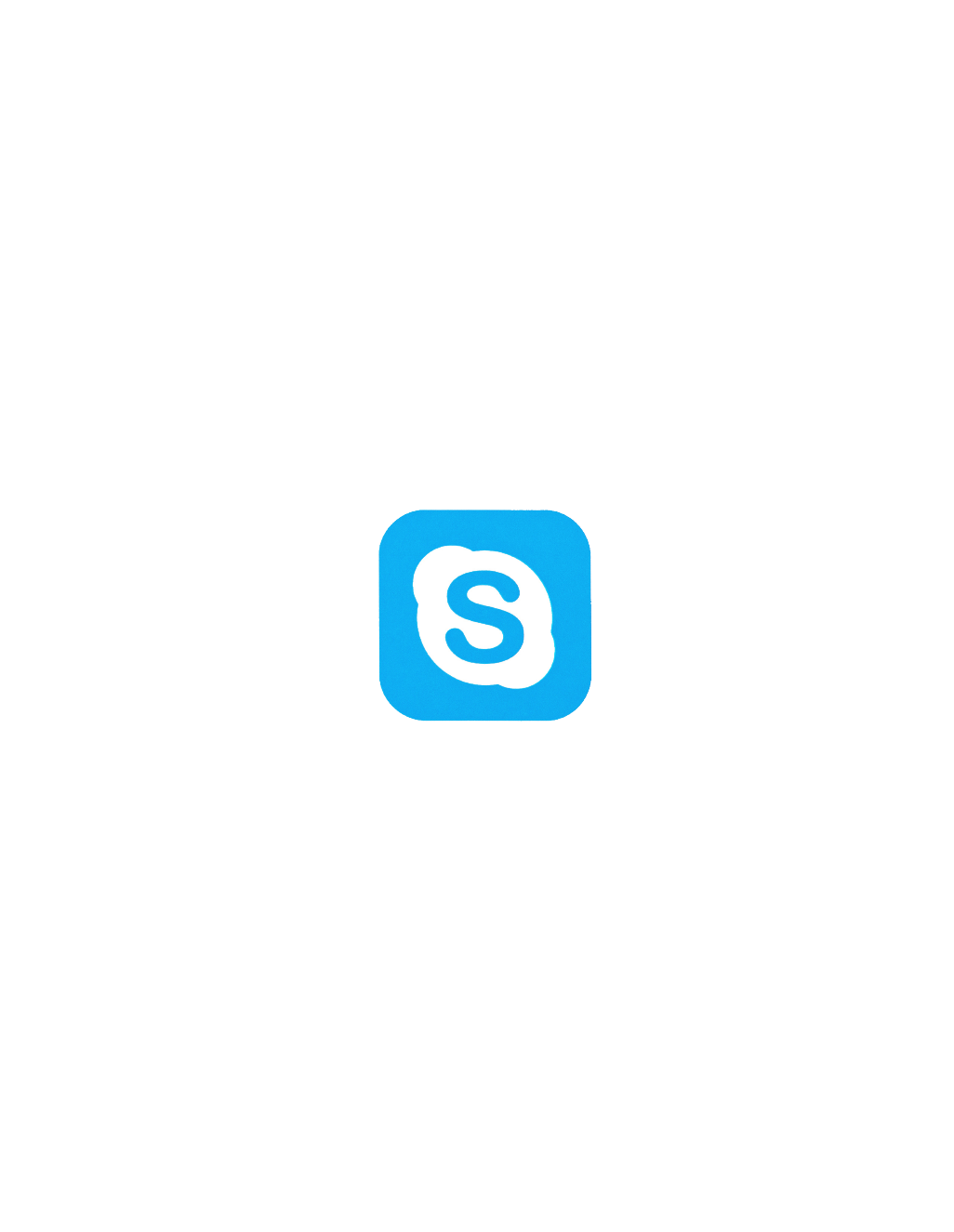 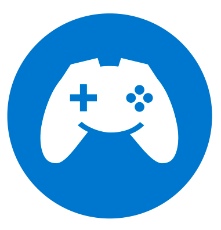 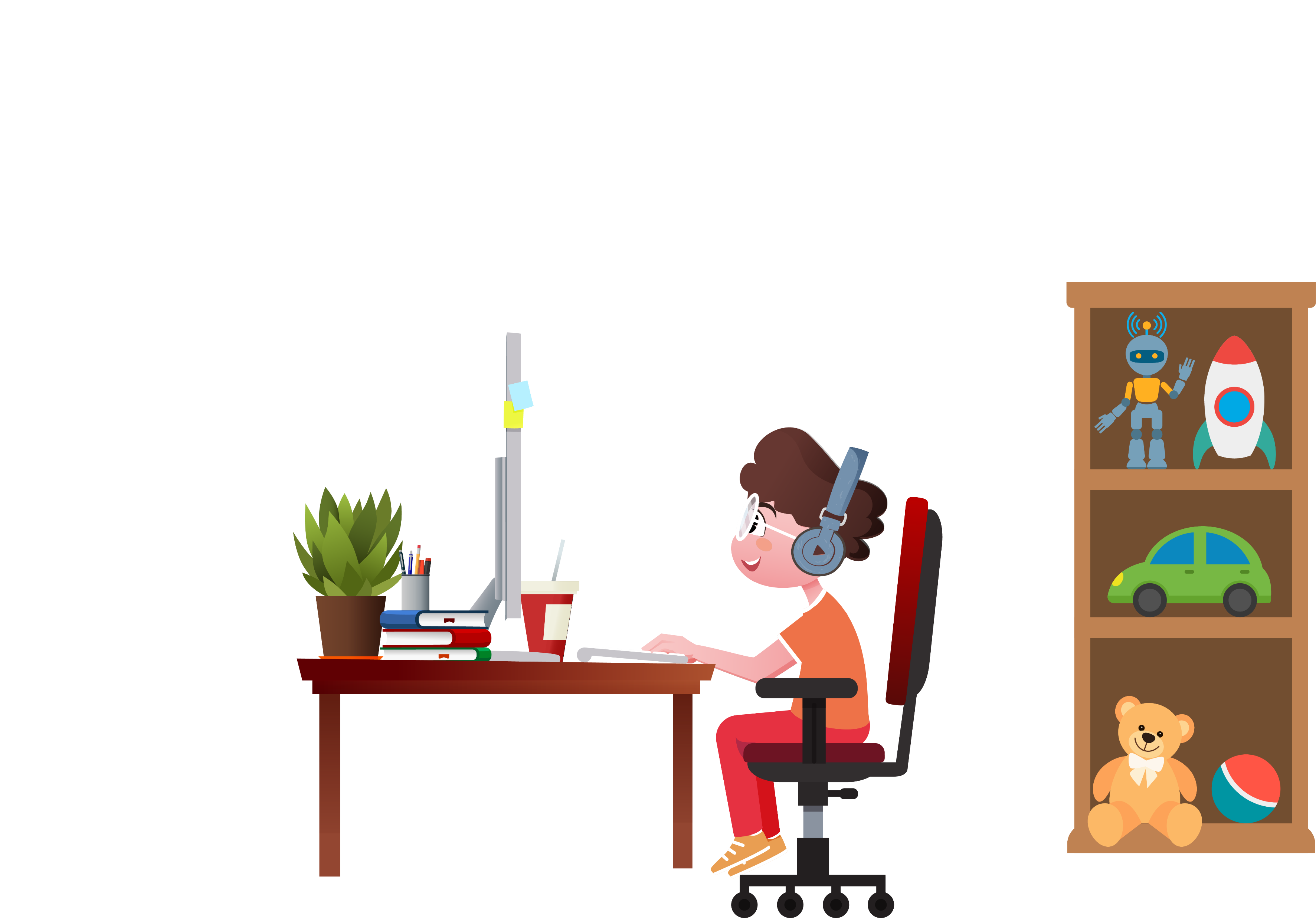 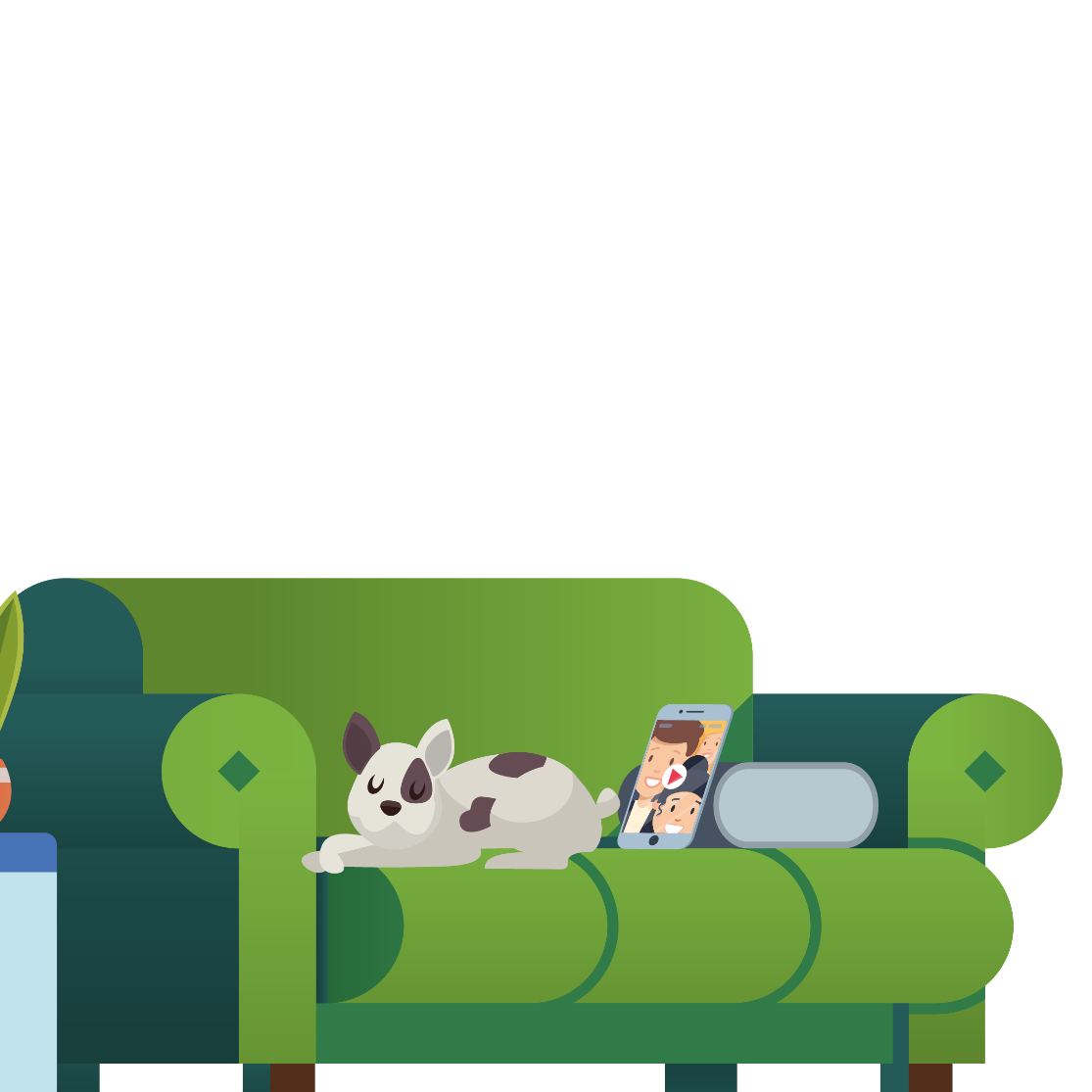 شبكات التواصل الاجتماعي
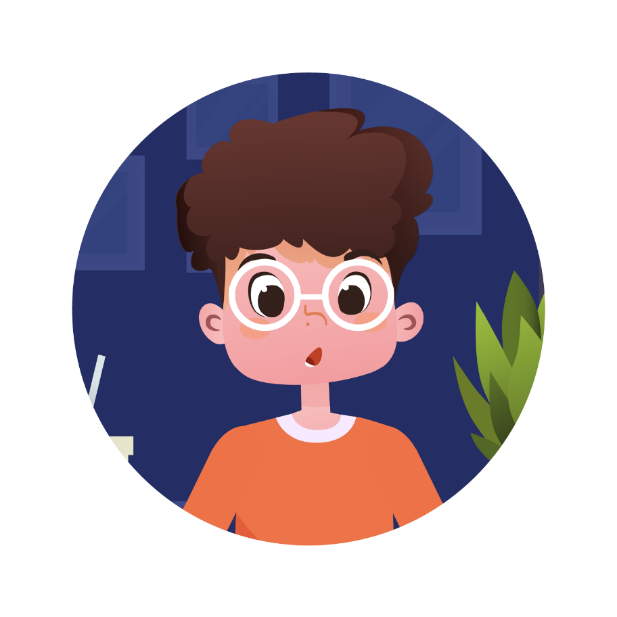 الشبكات الاجتماعية هي أماكن تتواصل فيها مع أشخاص آخرين عبر الإنترنت، حيث يمكنك تبادل الأفكار والتفاعل معهم أينما كنت ومتى شئت.
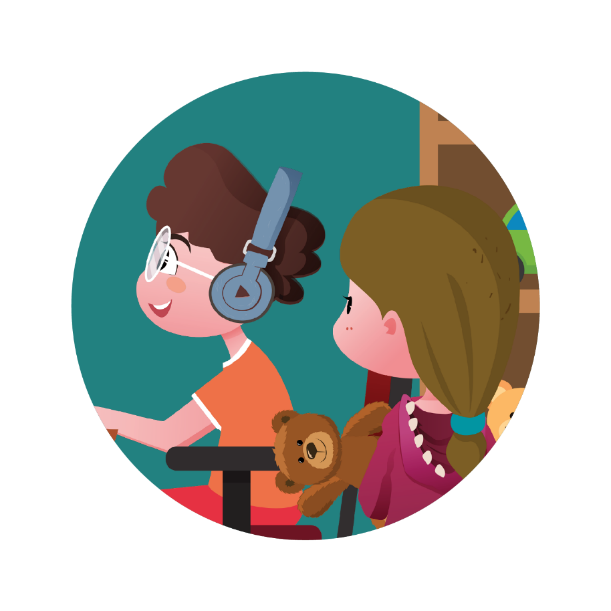 تواصلوا وتبادلوا الصور مع أصدقائكم وابقوا دوماً على اتصال بهم
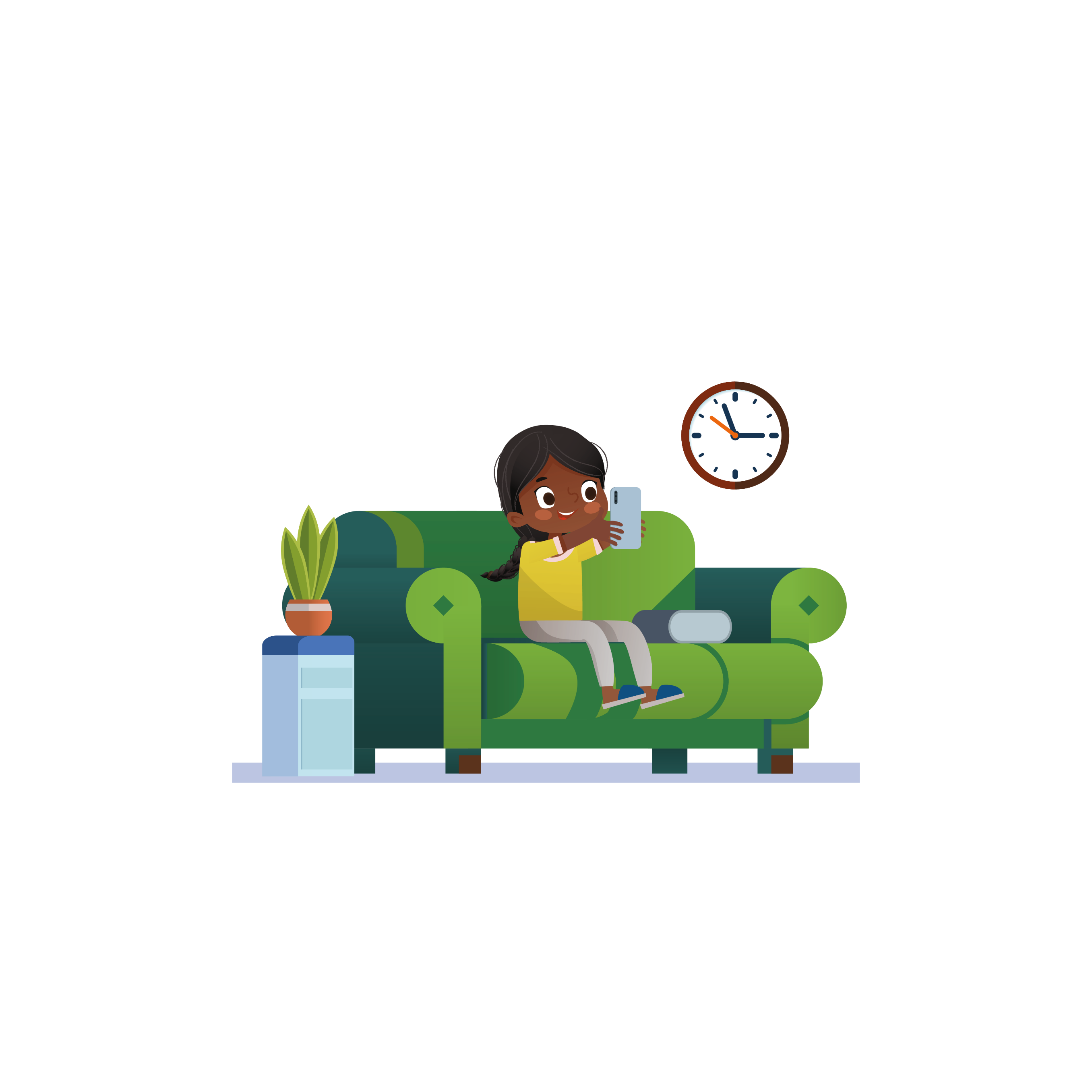 استخدامات شبكات التواصل الاجتماعي
مشاركة الصور
الإشارة إلى الأشخاص والأماكن
التحدث عن يومكم
البقاء على اتصال بأصدقائكم
لا شيء على الإنترنت يخصّنا وحدنا حقاً!
1
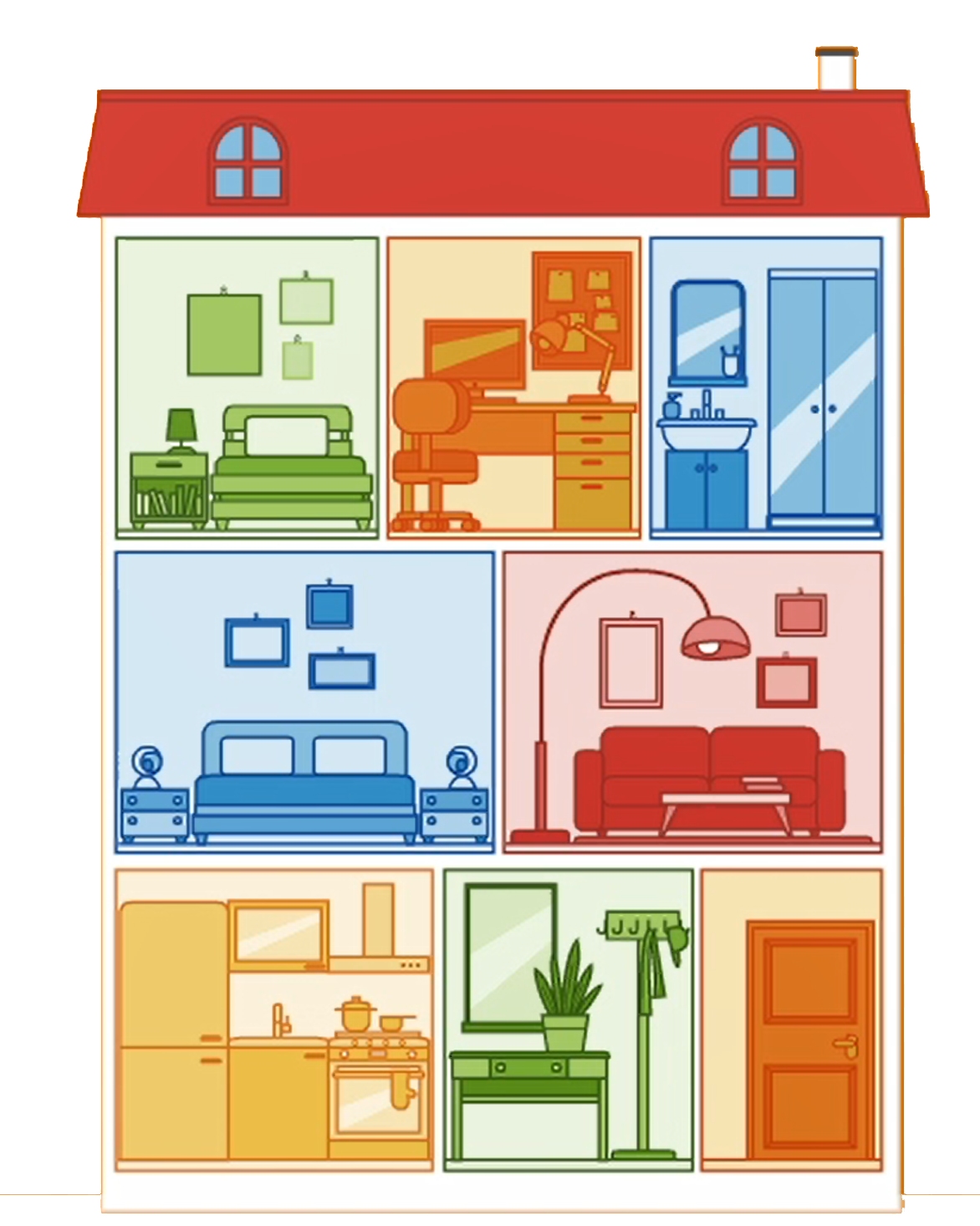 اضبطوا إعدادات ملفاتكم الشخصية لتكون "خاصة"
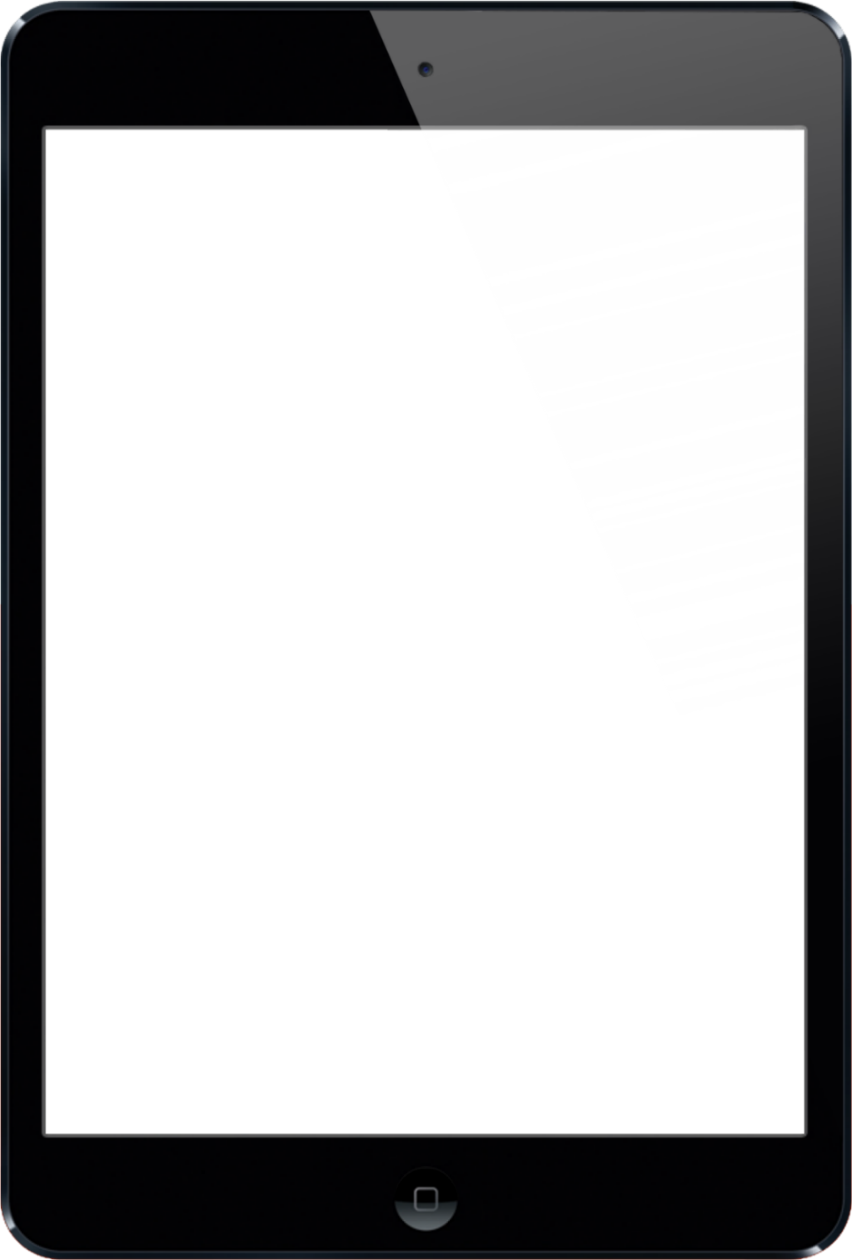 2
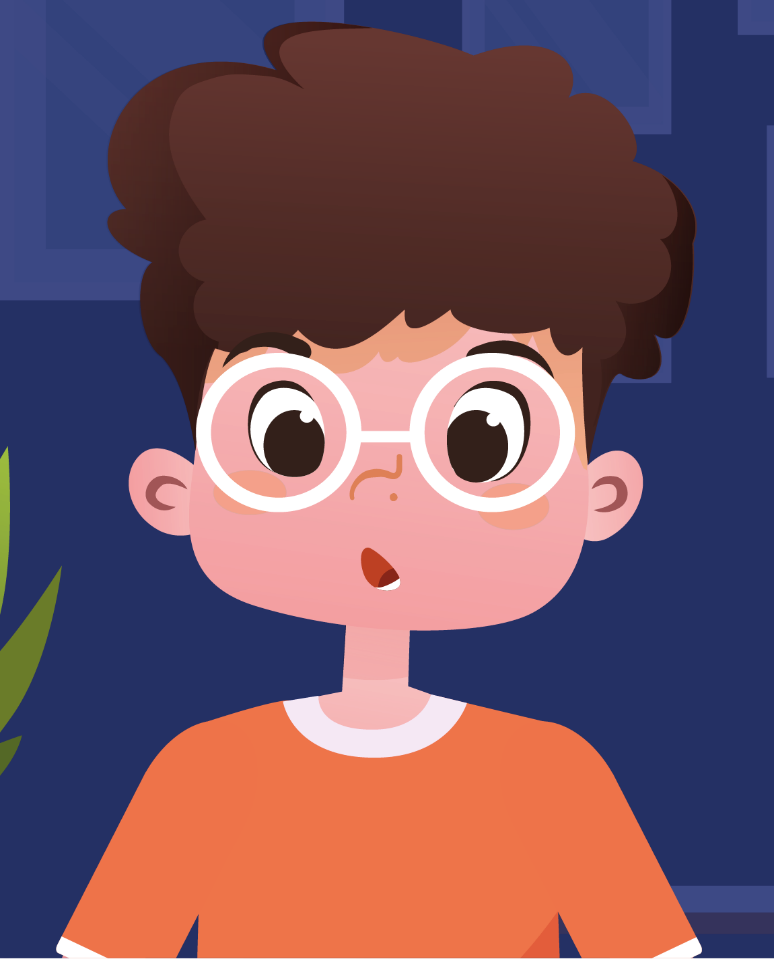 لا تَقْبلوا طلبات الصداقة سوى من الأصدقاء الذين تعرفونهم شخصياً ولا تتحدثوا إلا معهم
3
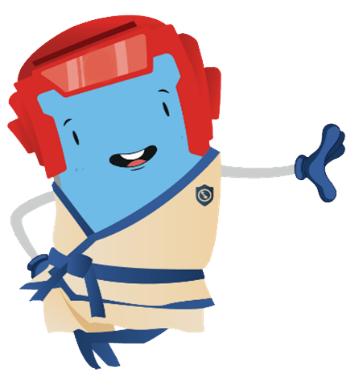 فكروا قبل أن تنشروا أي محتوى ولا تشاركوا سوى المحتوى الذي ترتاحون إليه
4
احترموا خصوصية أصدقائكم واحرصوا على أن يبادلوكم احترام الخصوصية ذاته
إن شبكات التواصل الاجتماعي غير مناسبة للجميع ...
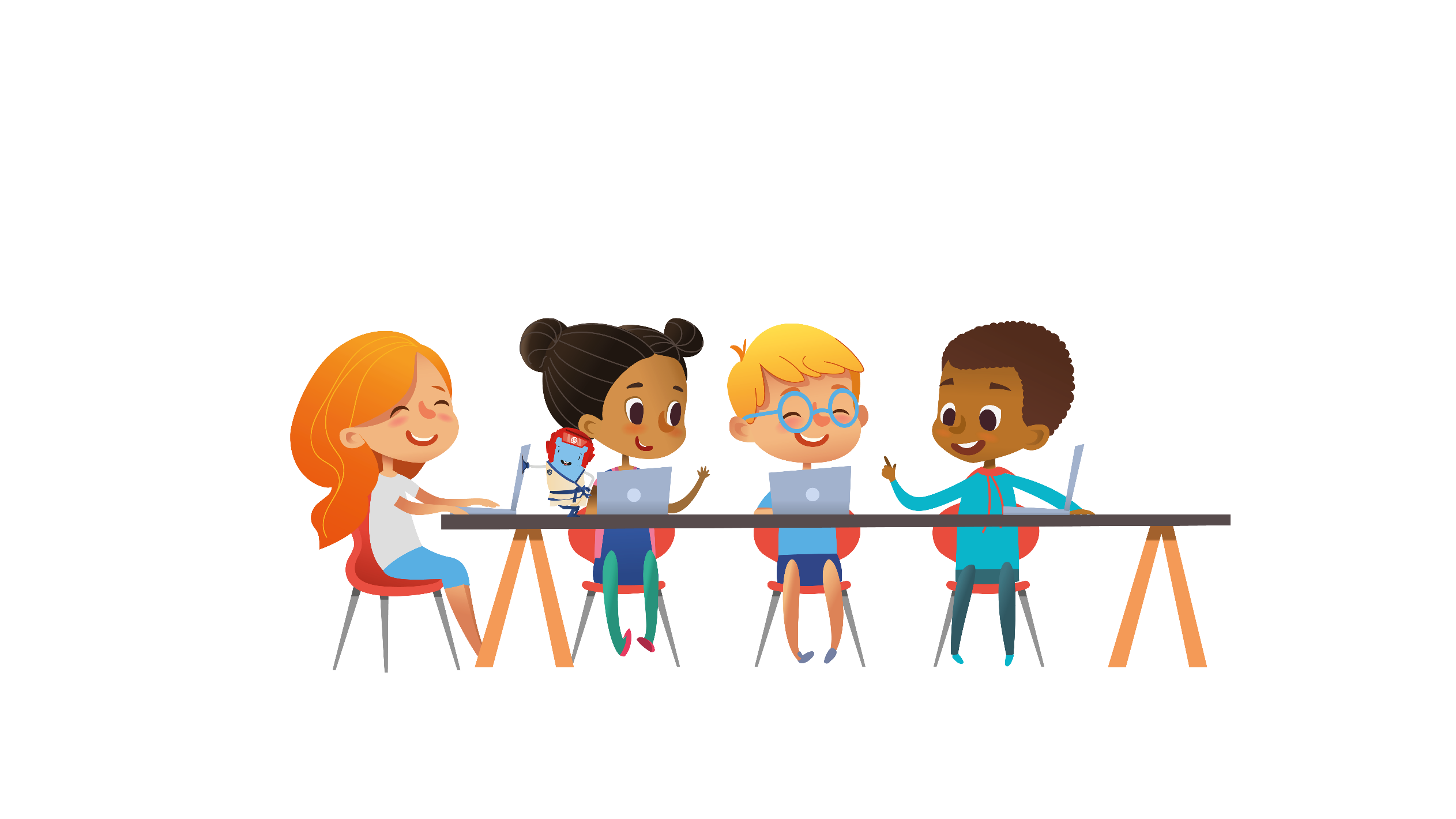 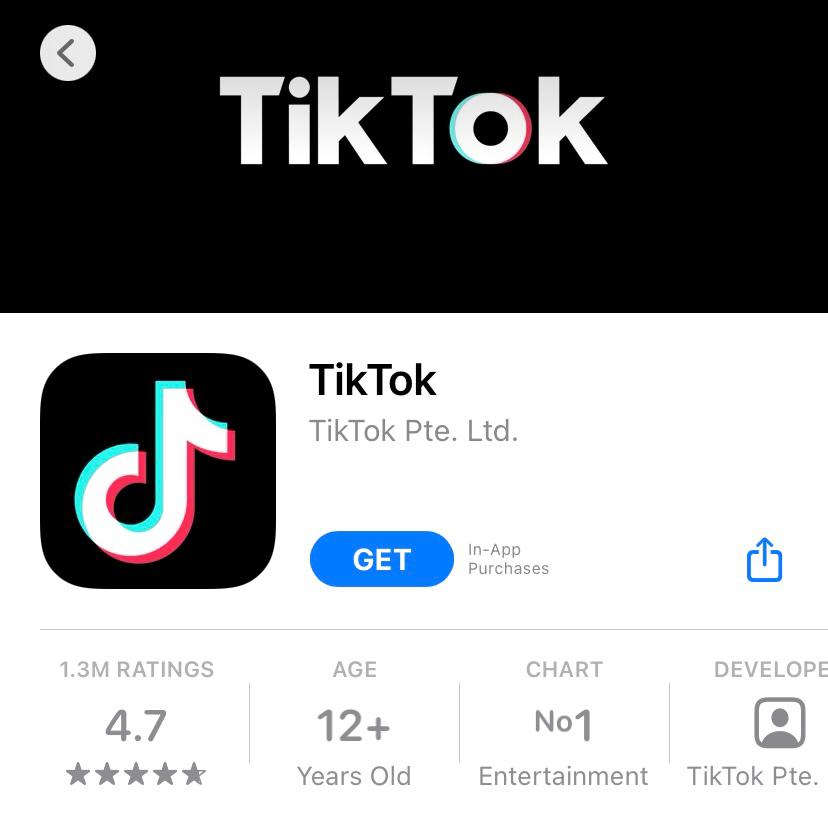 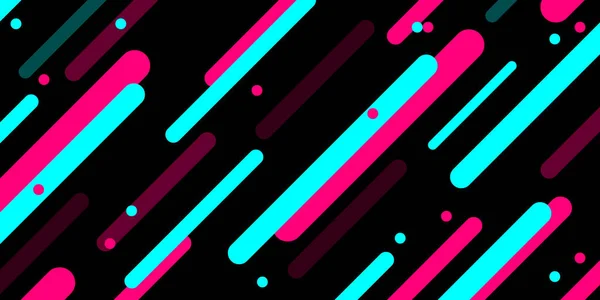 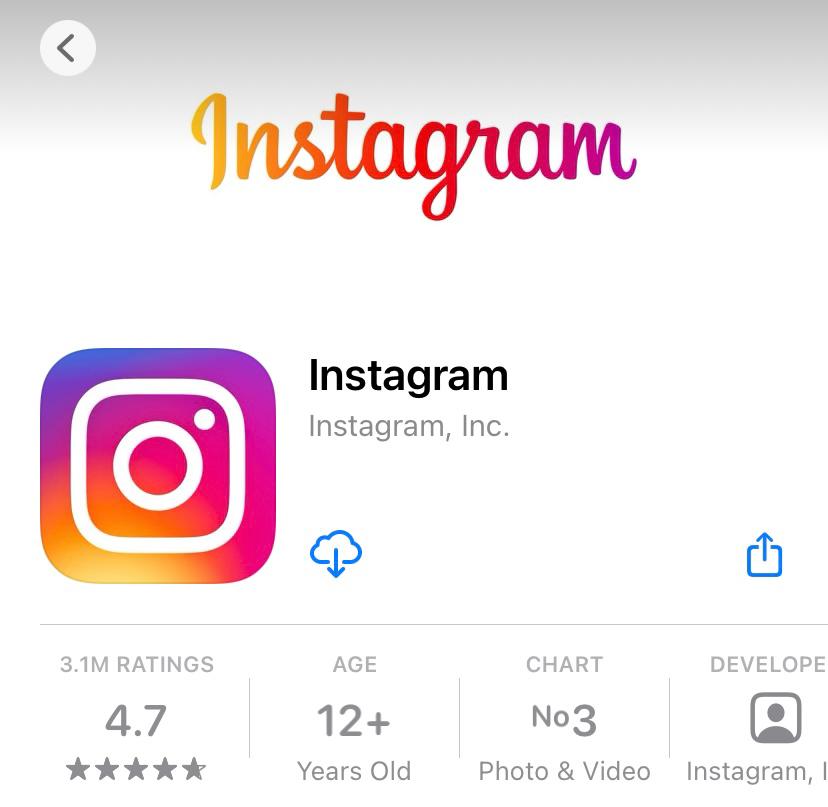 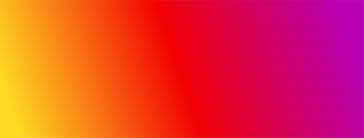 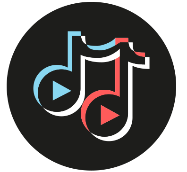 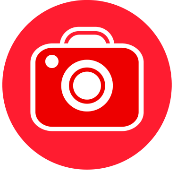 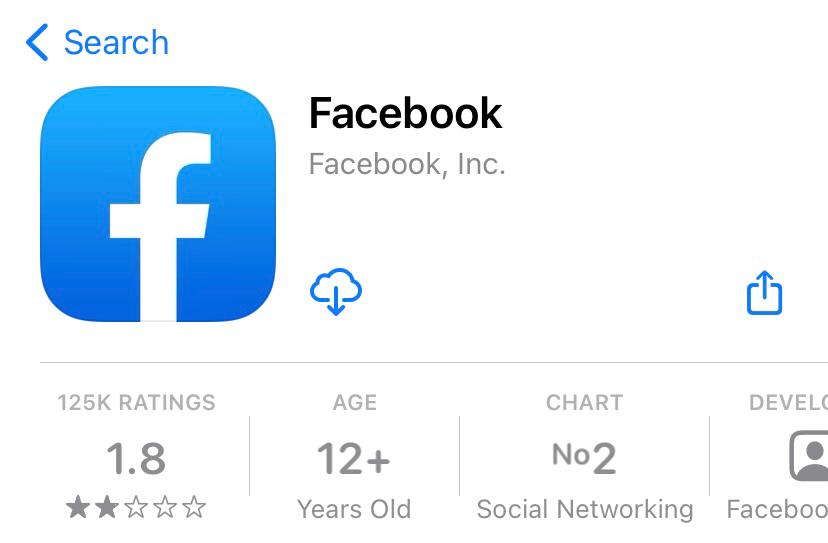 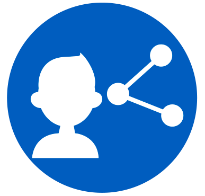 ... فتحدّثوا إلى شخصٍ بالغ إن رأيتم فيها شيئاً يُزعجكم!
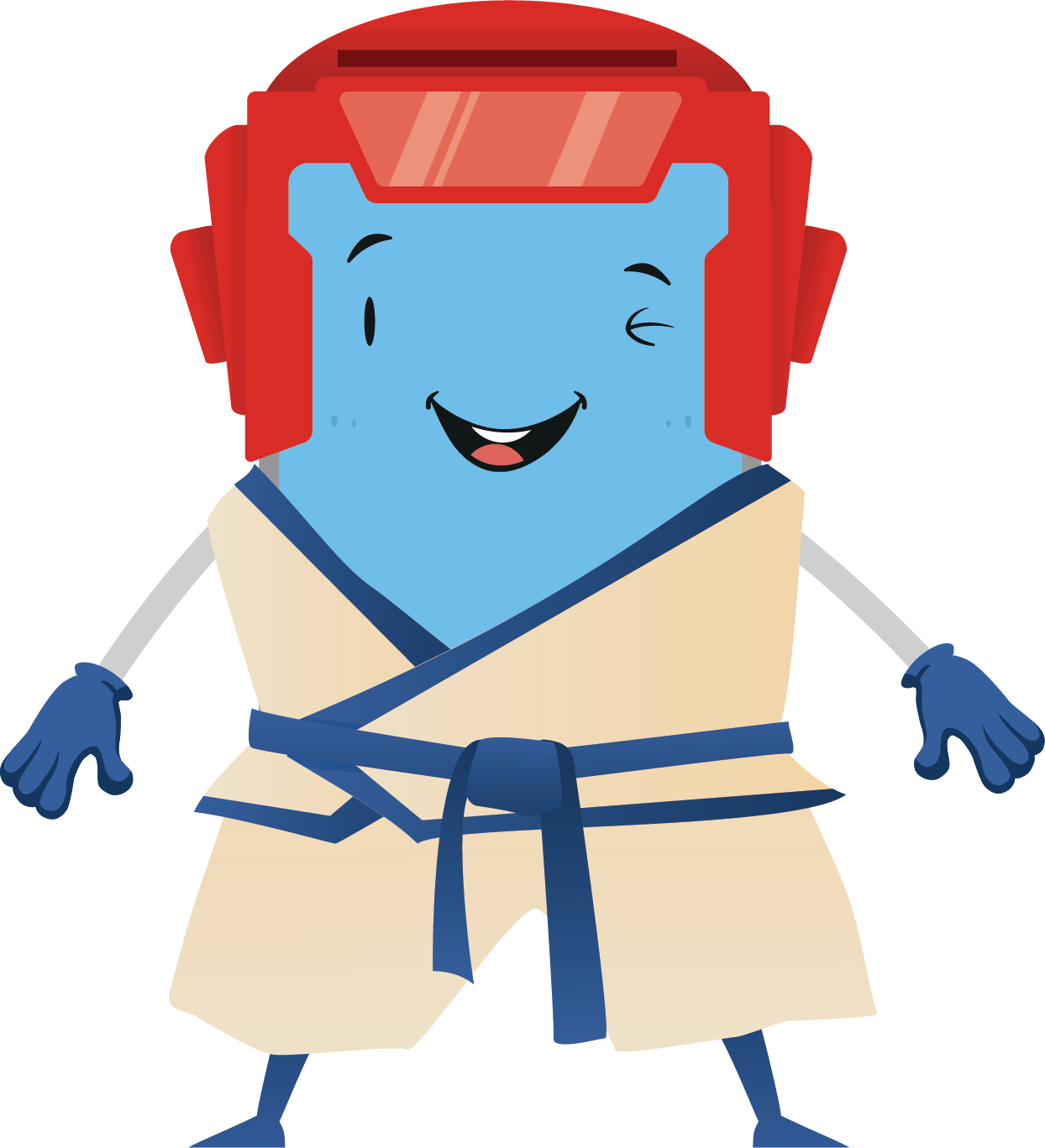 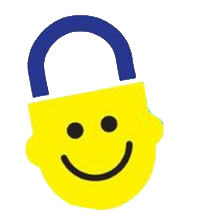 نراكـم قريبـا علىwww.itu-cop-guidelines.com
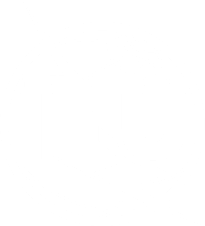 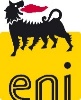 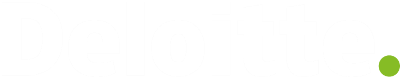